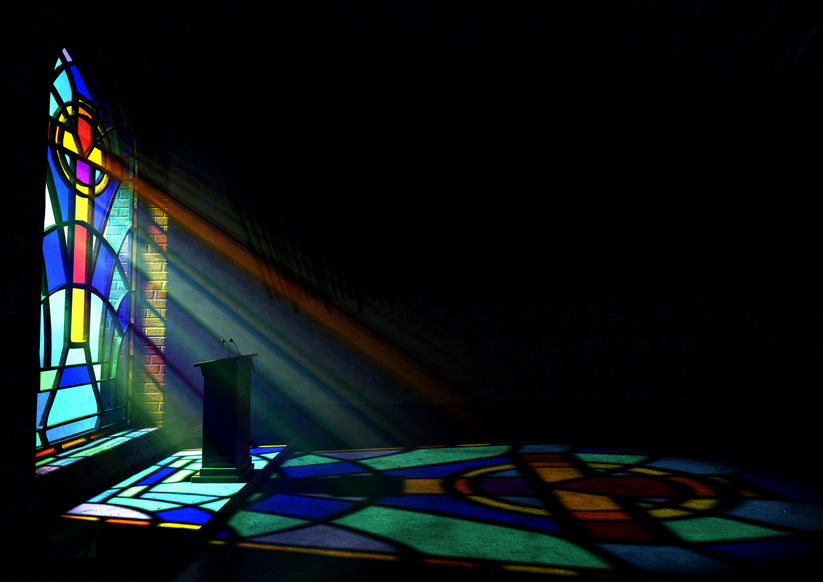 教會2.0 到3.0最大的成長空間
（使1:4-8，撒上20:1-23）
20240120
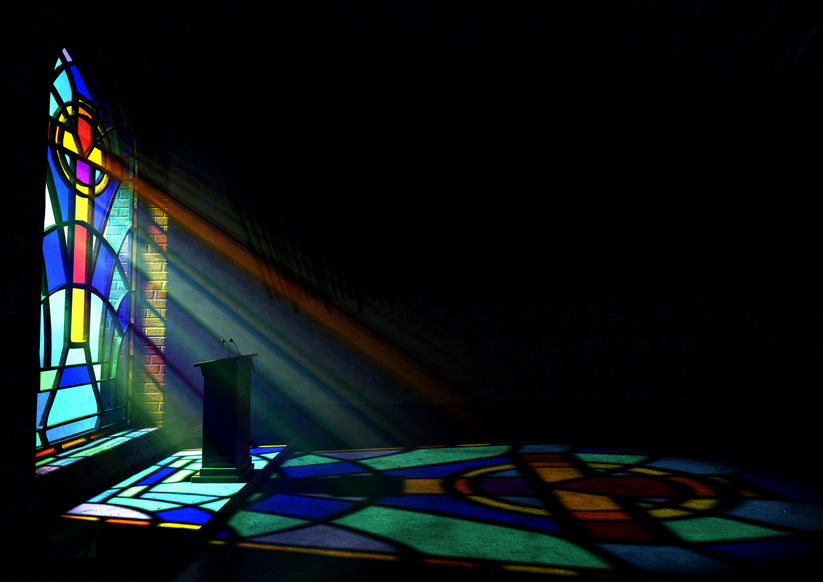 ‪使徒行傳‬1:4-8 
4 耶穌和他們聚集的時候，囑咐他們說：「不要離開耶路撒冷，要等候父所應許的，就是你們聽見我說過的。 5 約翰是用水施洗，但不多幾日，你們要受聖靈的洗。」
6 他們聚集的時候，問耶穌說：「主啊，你復興以色列國就在這時候嗎？」 7 耶穌對他們說：「父憑著自己的權柄所定的時候、日期，不是你們可以知道的。 8 但聖靈降臨在你們身上，你們就必得著能力，並要在耶路撒冷、猶太全地，和撒馬利亞，直到地極，作我的見證。」
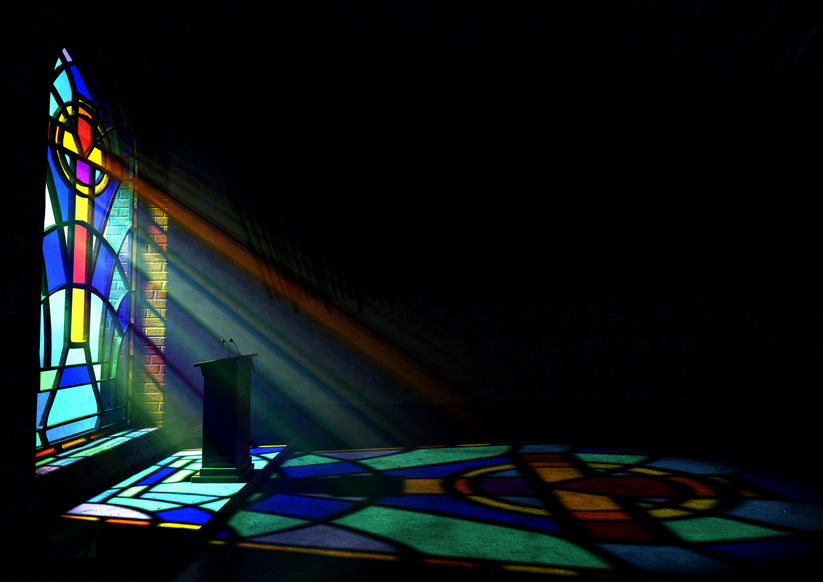 馬太福音 18:18-20 
“我實在告訴你們，凡你們在地上所捆綁的，在天上也要捆綁；凡你們在地上所釋放的，在天上也要釋放。我又告訴你們，若是你們中間有兩個人在地上同心合意地求什麼事，我在天上的父必為他們成全。因為無論在哪裡，有兩三個人奉我的名聚會，那裡就有我在他們中間。”
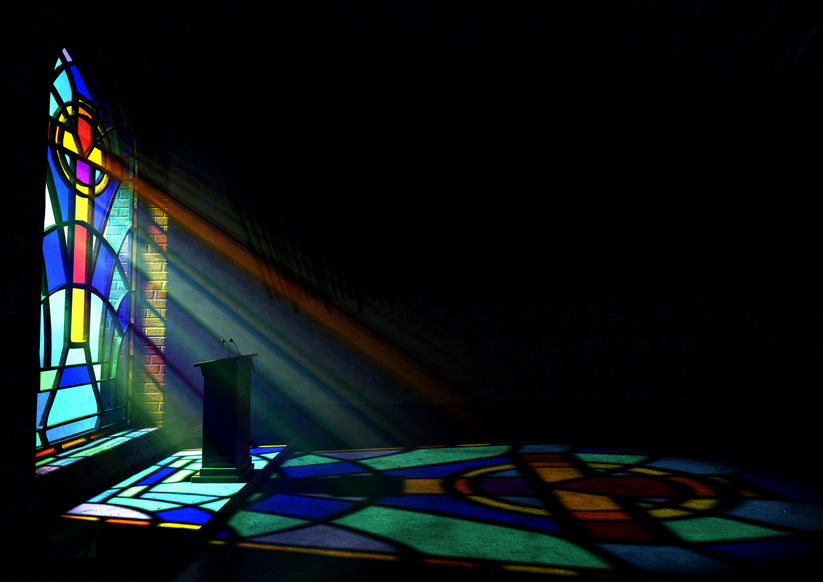 全球教會的變化
• 全球教會1.0-初代教會在被逼迫中形成的⼩教會模式
中國教會1.0-在政治⼤壞境中形成的家庭為單位聚集的時代和模式
• 全球教會2.0-有架構，有組織，有堂點的教會形態
中國教會2.0-隨著城市家庭教會的興起，社會⼀定程度的開放，教會進⼊寫字樓的半公開聚會
• 全球教會3.0-經歷對超⼤教會的反思後，對「⼩教會」模式的主動回歸，也符合在後現代社會中的發展:呈現了重關係、重真實、重多元、重過程等特徵。
 中國教會3.0維形-疫情中發展出來的線上線下融合，多點分散聚會的「簡單教會，複雜⽹絡」模式
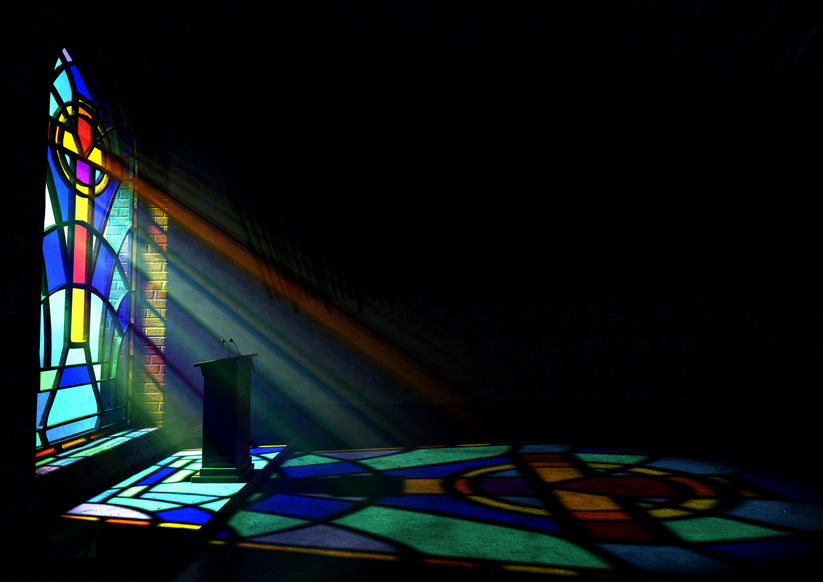 我们都受到现代传媒的深远影响 

巨无霸大型的教会。 
大球场的佈道会，全球播送的讲道。 
大屏幕的收师头像， 
千人举手的壯观决定场面。
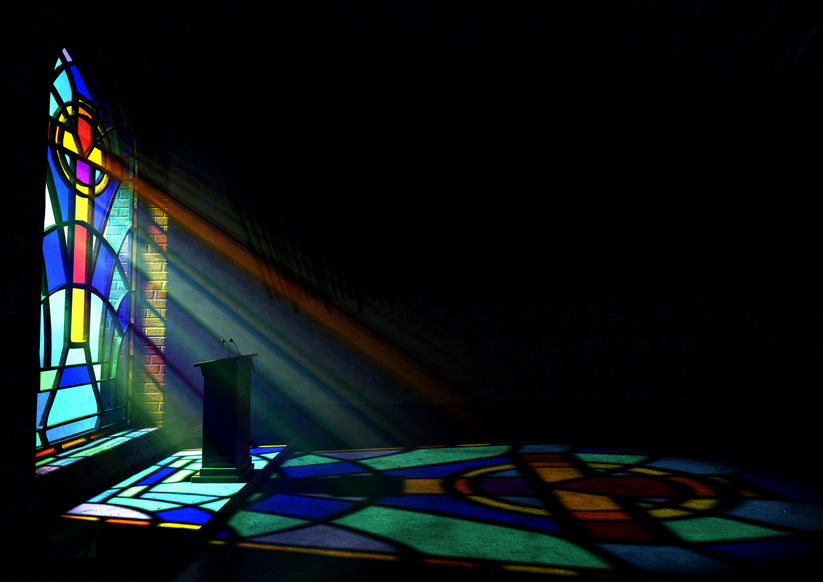 引言: 

但是初期教会的真容並非如此。
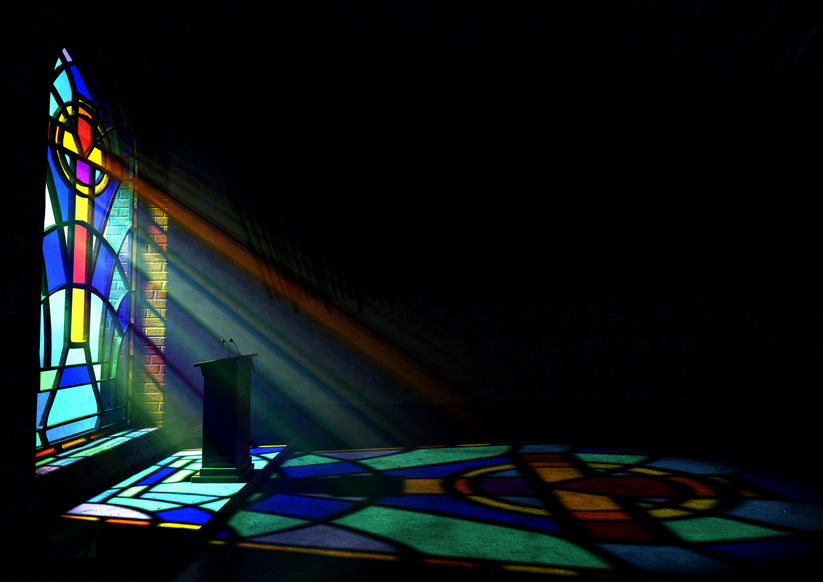 若是有兩三個人奉主名聚集:
這話並沒有一種卑微低眨之意。教會成長最大的空間是在小組。
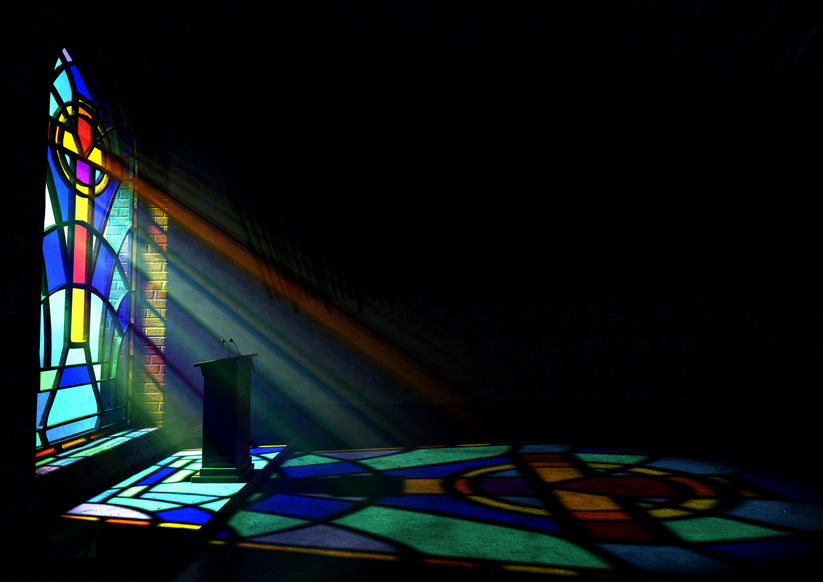 当神与人一起时，神启示他的异象。神期待人真诚的回应和责任。
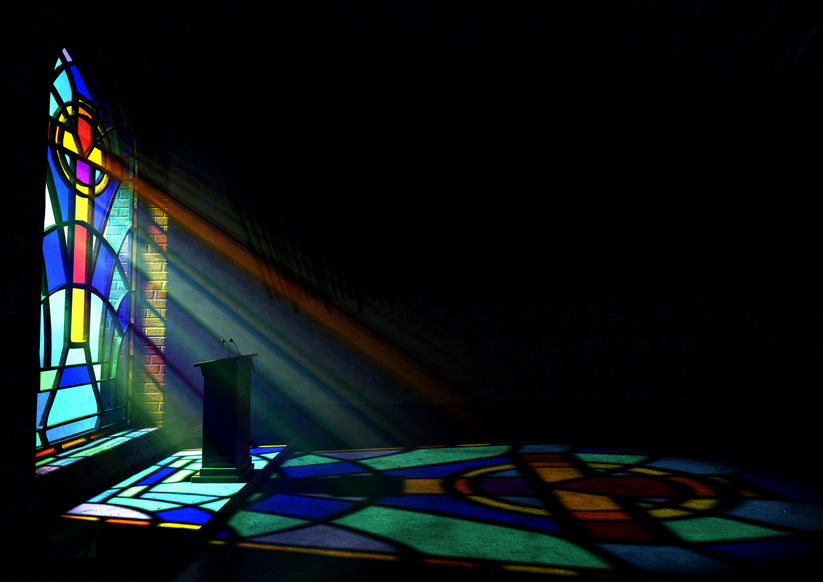 亞伯拉罕的時代呼召 : 以信心回應上帝的聲音。 

耶和華對亞伯蘭說：“你要離開本地、本族、父家，往我所要指示你的地去。我必叫你成為大國。我必賜福給你，叫你的名為大；你也要叫別人得福。為你祝福的，我必賜福與他；那咒詛你的，我必咒詛他。地上的萬族都要因你得福。” 
(創世記 12:1-3 )
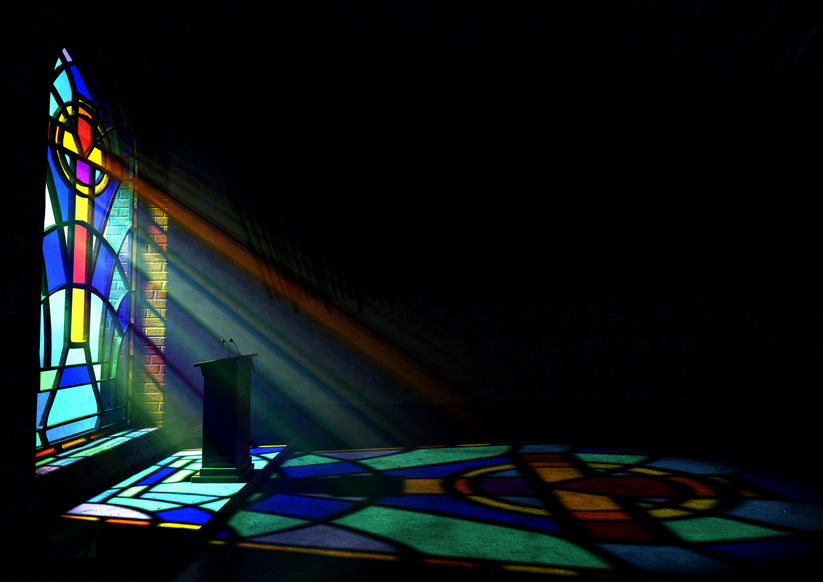 B 大衛的呼召 

耶西就打發人去叫了他來。他面色光紅，雙目清秀，容貌俊美。耶和華說：“這就是他，你起來膏他。”撒母耳就用角裡的膏油，在他諸兄中膏了他。從這日起，耶和華的靈就大大感動大衛。撒母耳起身回拉瑪去了。 
(撒母耳記上 16:12-13 )
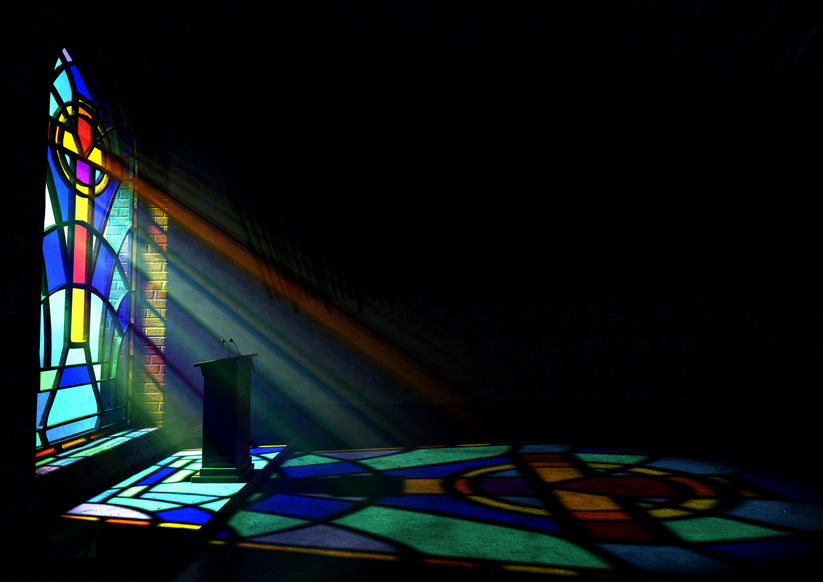 C 彼得的呼召 : 跟隨服侍耶穌的呼召 

耶穌對他們說：“來跟從我，我要叫你們得人如得魚一樣。”(馬太福音 4:19 )
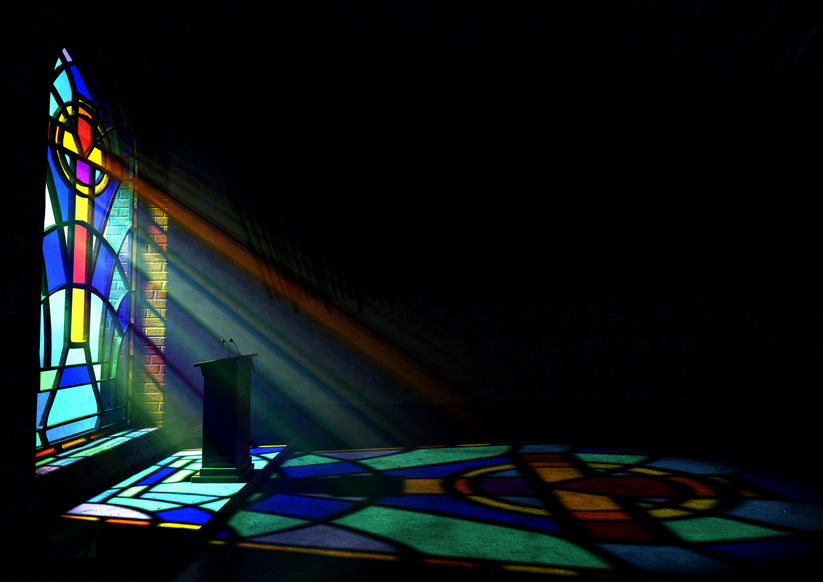 但是为要实现神的荣耀，神卻以兩三个人的生命共同体来完成。
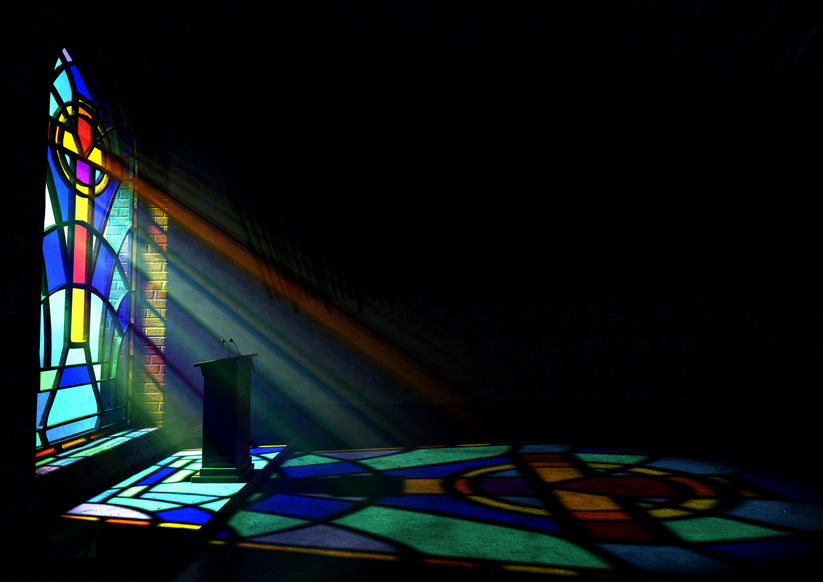 神未必單使用一個人的信心完成神的旨意。
亞伯拉罕需要二個人來完成（異象和家庭的配搭）。 

亞伯拉罕+撒萊。
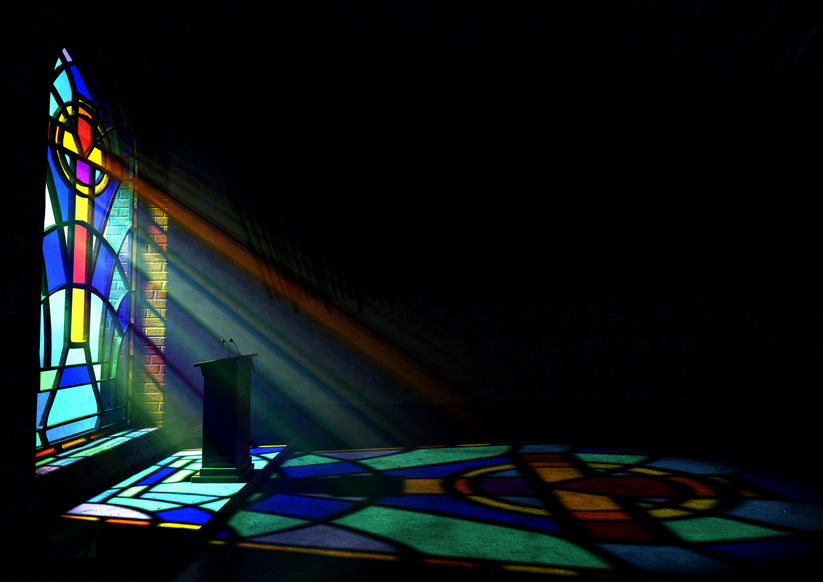 大衛需要約拿單（愛神和友情） 

大衛對掃羅說完了話，約拿單的心與大衛的心深相契合。約拿單愛大衛，如同愛自己的性命。那日掃羅留住大衛，不容他再回父家。約拿單愛大衛如同愛自己的性命，就與他結盟。
(撒母耳記上 18:1-3 )
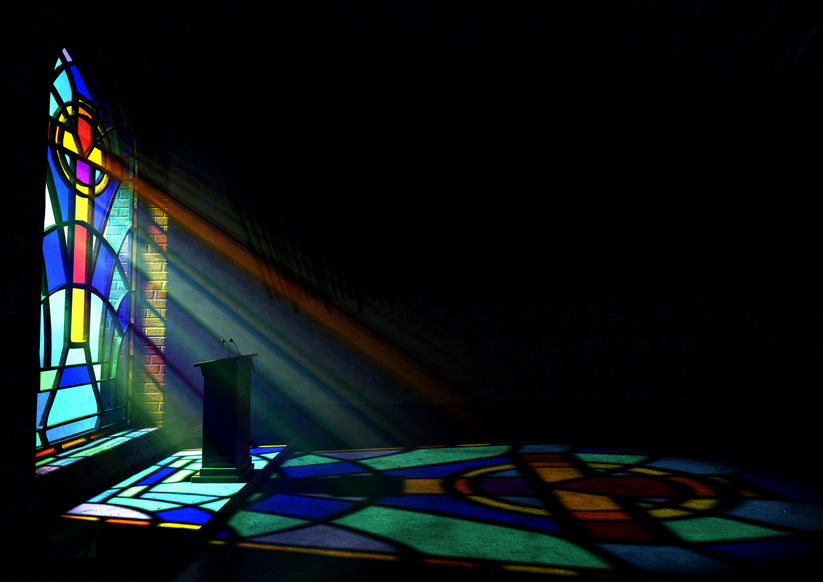 彼得需要保罗:本族和外邦人得救 
主对亚拿尼亚说：“你只管去！他是我所拣选的器皿，要在外邦人和君王，并以色列人面前宣扬我的名。”(使徒行传 9:15 )
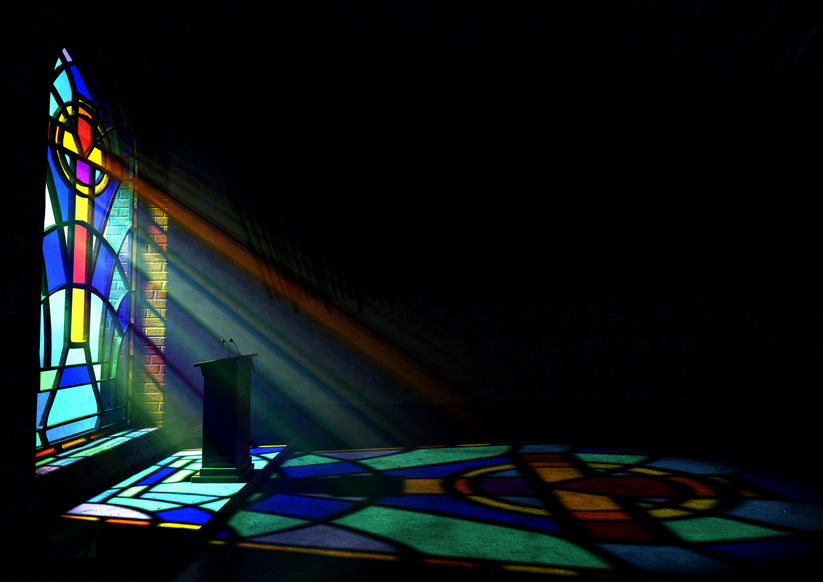 B 神未必单用个人恩賜来完成使命。

与耶稣共在一处的彼得，约翰和雅各。 
说了这话以后约有八天，耶稣带着彼得、约翰、雅各上山去祷告。(路加福音 9:28 和合本)
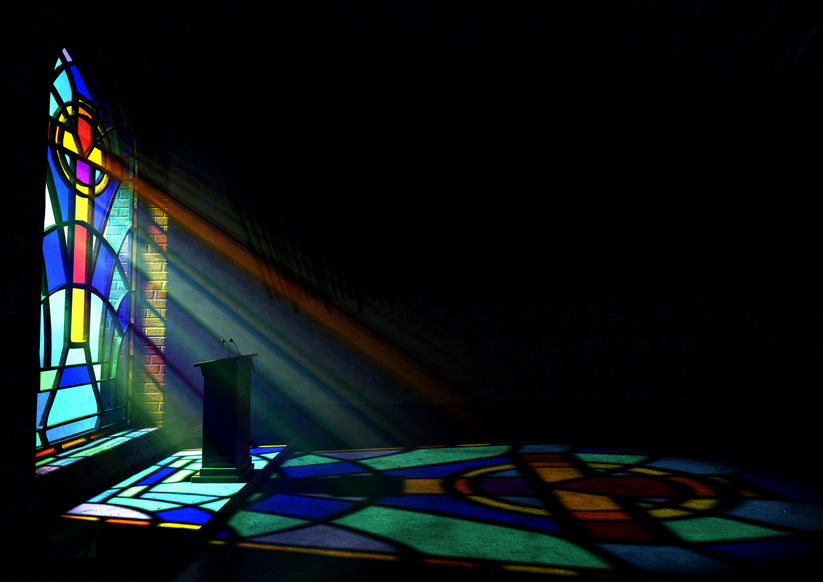 C 神卻以彼此的互補完成他的作为。 
恩賜各有不同，但互補帶來了合一。 
他所賜的，有使徒，有先知，有傳福音的，有牧師和教師，為要成全聖徒，各盡其職，建立基督的身體，直等到我們眾人在真道上同歸於一，認識　神的兒子，得以長大成人，滿有基督長成的身量，(以弗所書 4:11-13 )
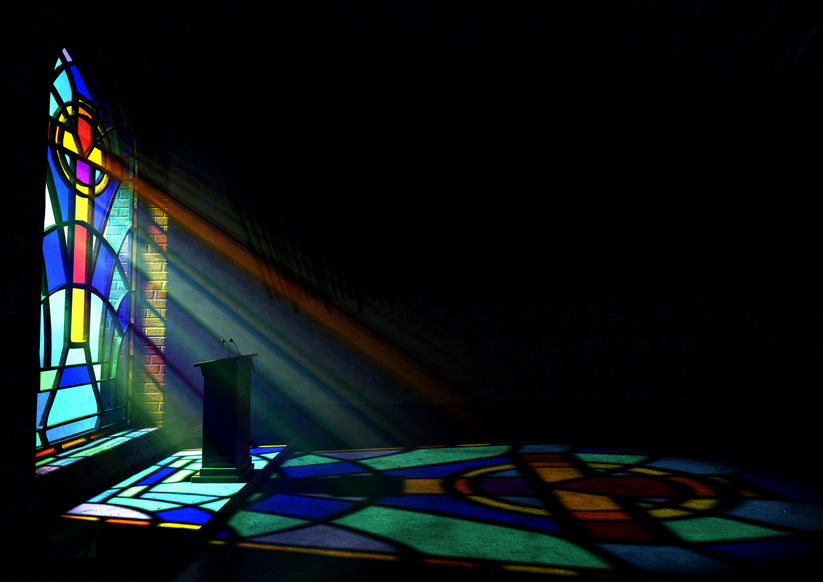 神用兩三個人，操練愛心和接納，拓展屬靈的維度和空間。
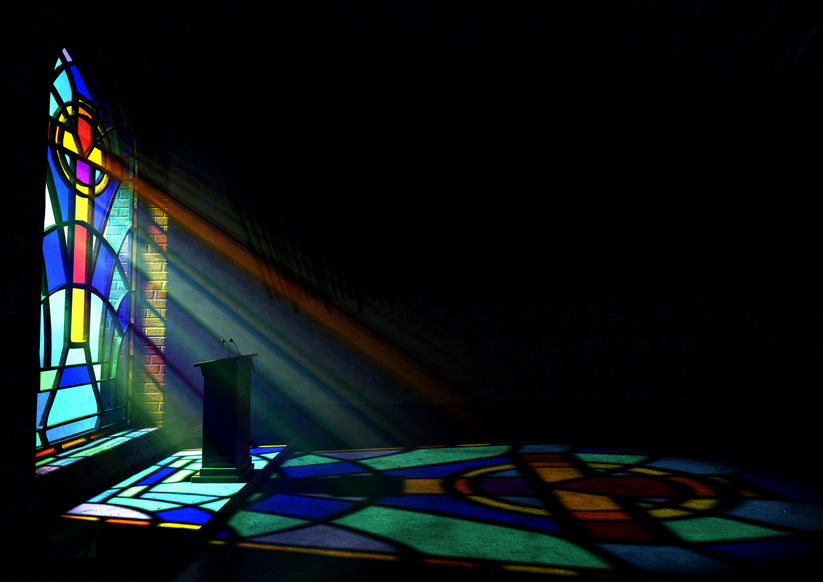 保羅對約翰馬可的接纳
 
與我一同坐監的亞裡達古問你們安。巴拿巴的表弟馬可也問你們安。（說到這馬可，你們已經受了吩咐；他若到了你們那裡，你們就接待他。）(歌羅西書 4:10 )
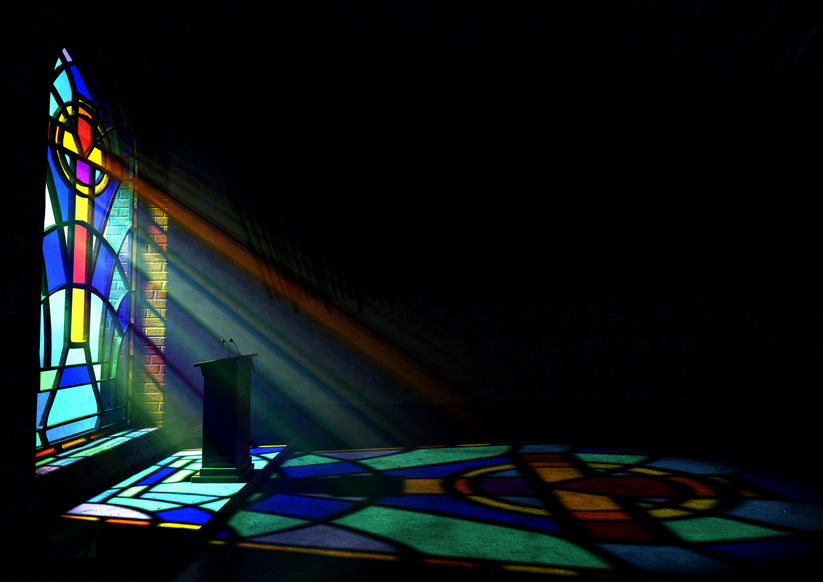 四個人的隊工展示信心的大能
有人帶著一個癱子來見耶穌，是用四個人抬來的；因為人多，不得近前，就把耶穌所在的房子，拆了房頂，既拆通了，就把癱子連所躺臥的褥子都縋下來。
(馬可福音 2:3-4 )
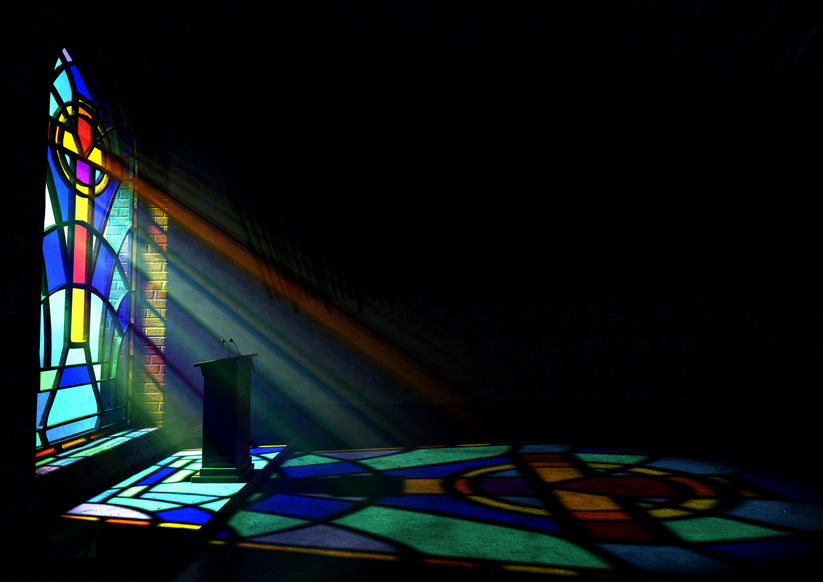 在活動中展示背後的小組動力:

你在家中怎樣稱呼你的愛人？ 
你出門時喜歡先作安排嗎？ 
你喜歡吃辣嗎？
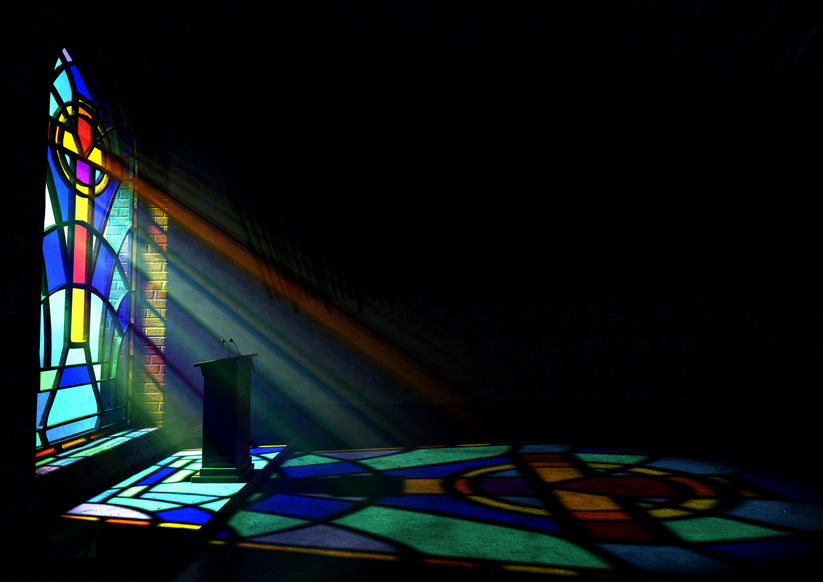 在活動中展示背後的小組動力:

你在家中怎樣稱呼你的愛人？ 
你出門時喜歡先作安排嗎？ 
你喜歡吃辣嗎？
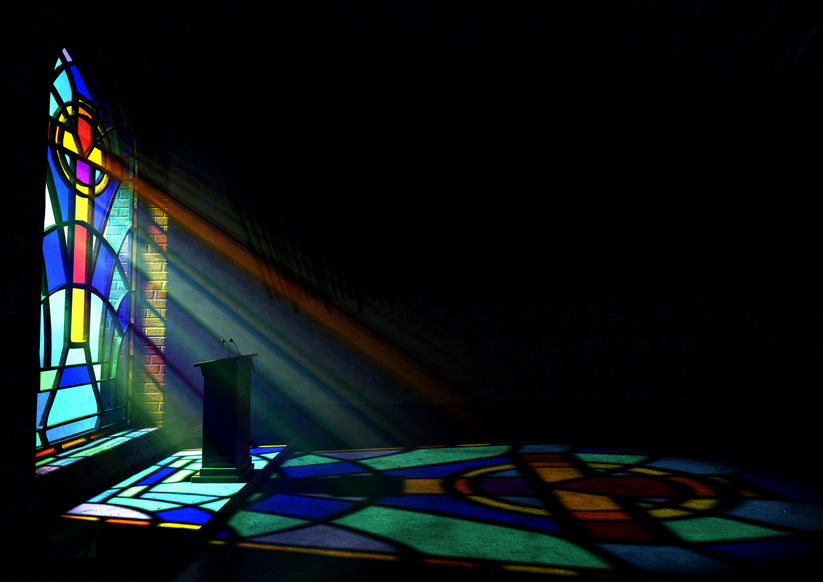 你曾在小組分享你人生中最困難的一件事？
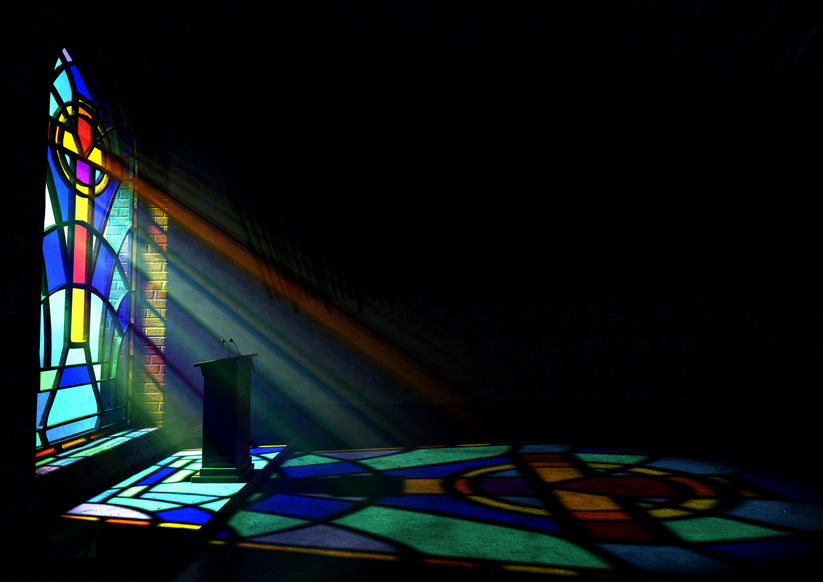 你有勇氣分享人生中最困難的一件事？
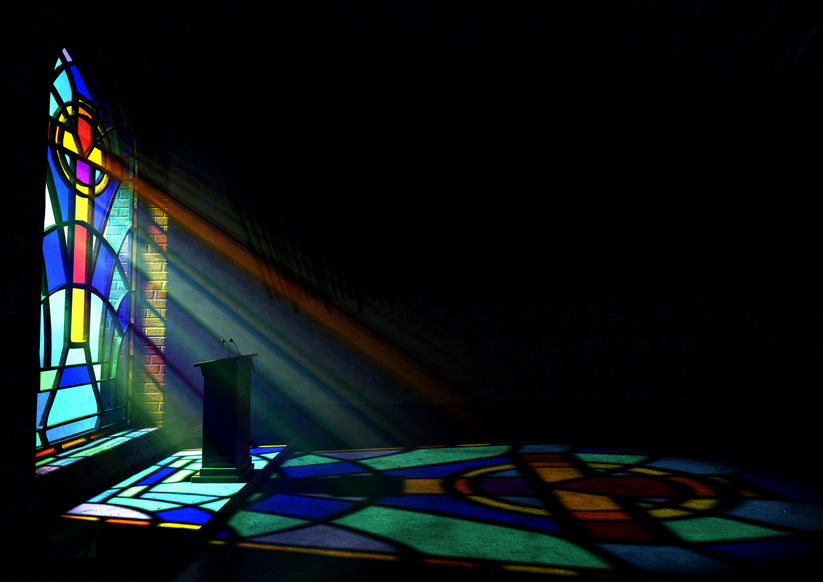 小組的動力
在分享中建立互信。
勇氣接受自己是一個弱者。
願意接受關係的深度。
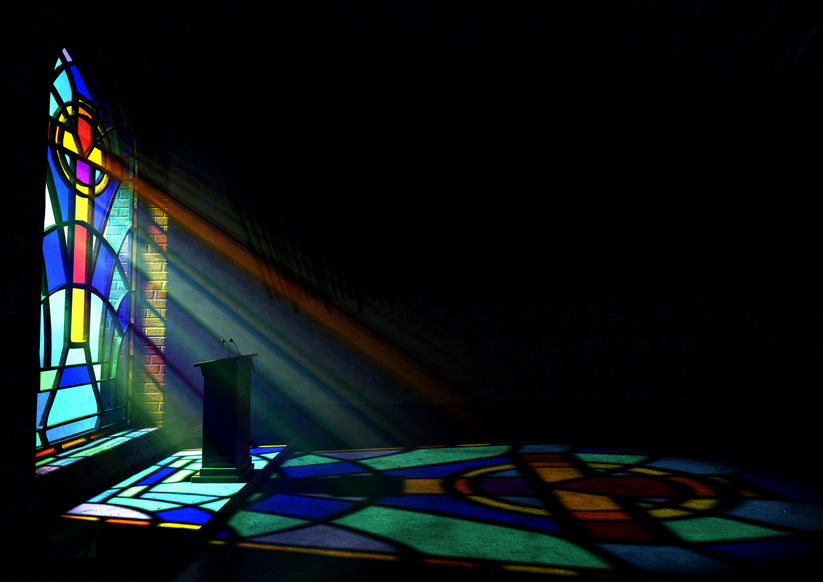 个人的信仰起飞
学习了解自身價值，
勇於表述内心世界，
接受人極限和医冶，
发展听和说的技巧建立兩三个人的共同体
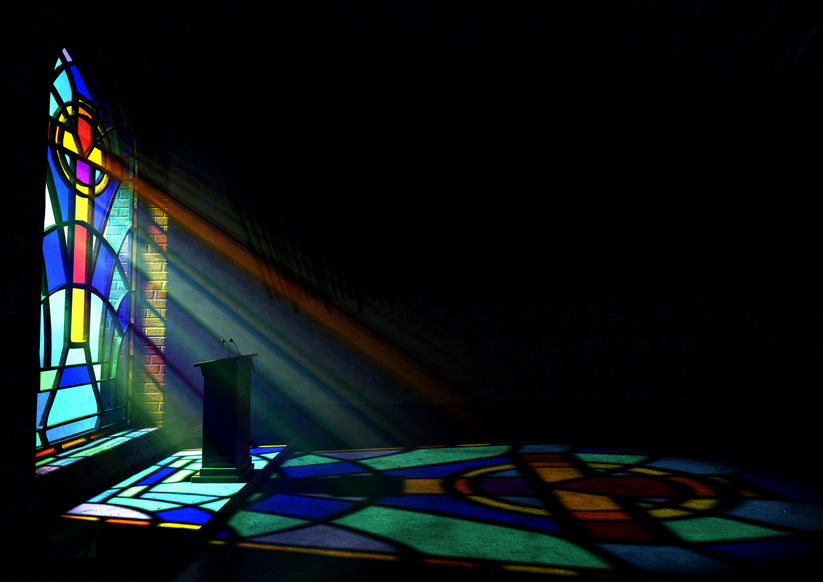 華理克(Rick Warren)論軟弱
大多數關於領導力的現代書籍，不管是基督教的還是世俗的，都給出相同的建議：自信，永遠不要承認懼怕，掌控全域，沉著鎮靜，令人信服，永遠不要顯出自己的軟弱。但是耶穌的風格完全不同。耶穌沒有從一個有力量的位置上去帶領（在百姓頭上作威作福），而是從一個軟弱的位置上去帶領，成為了一名僕人。
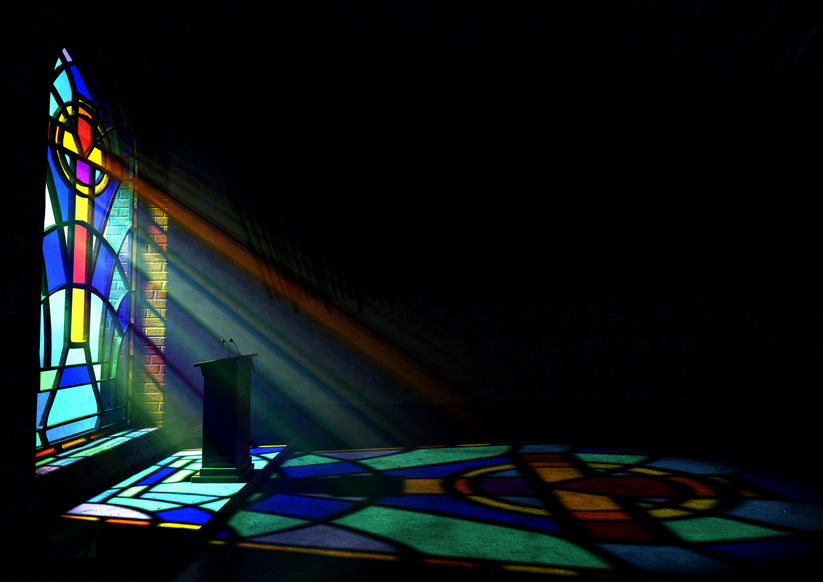 華理克(Rick Warren)論軟弱
1. 我必須承認我的軟弱
換句話說，我需要停止假裝一切都很好；不要再想如果我無視我的軟弱它就會消失；
2. 我必須因我的軟弱心存感恩
神允許的、我們生命中的那些局限，實際上是偽裝的祝福！
3. 我必須公開分享我的軟弱
這就是所謂的顯出弱勢。我承認我在知識、能力、精力方面的局限，分享我的軟弱。
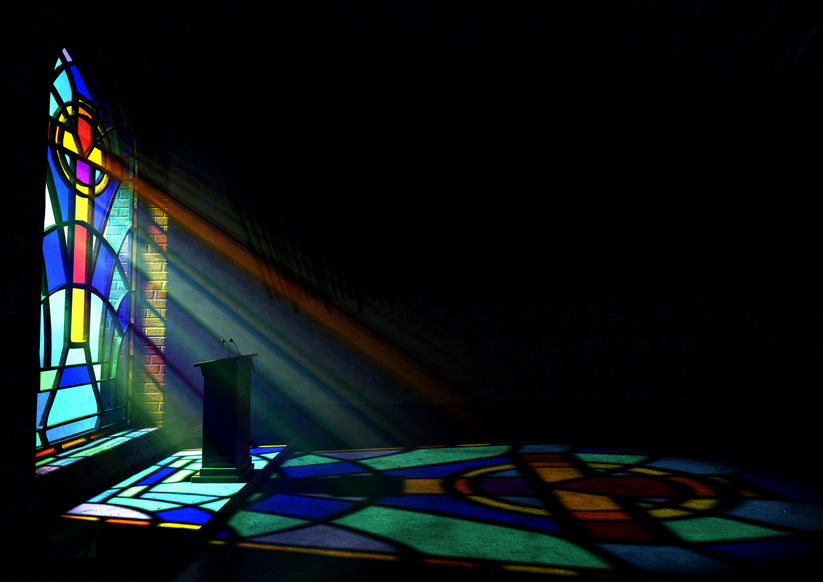 1917两个士兵的命运